Ситуации успеха в работе клссного руководителя
Григорян Елена Грантовна,
учитель начальных классов
МБОУ «СОШ №19»
г.Чита
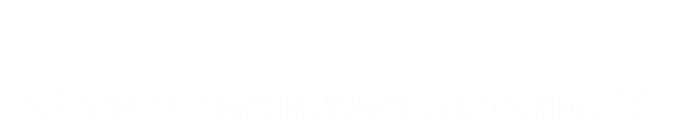 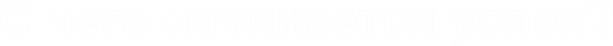 С чего начинается успех?
Успех начинается с признания детьми права учителя  учить.
Психологический климат, обстановка  жизнерадостности, организация деятельности обучащихся на уроке, разумное сочетание репродуктивных и творческих методов – важные компоненты залога успеха  на уроке.
 -   Предвкушение необычности, способности учителя  удивлять, приносить элемент романтичности играют важную роль.
- Необычное начало урока.
СИТУАЦИЯ - это сочетание условий, которые обеспечивают успех
УСПЕХ- это результат подобной ситуации
ОЖИДАНИЕ УСПЕХА– стремление заслужить одобрение; стремление утвердить свое «Я», свою позицию, сделать заявку на будущее, ожидание окружающих, личности, результат
деятельности личности.
Ситуация успеха
Ситуация
успеха
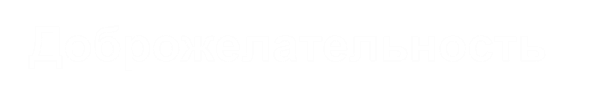 Доброжелательность
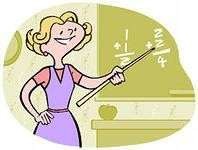 1. Первейшее условие создания ситуации успеха.
2. Улыбки,  подбадривания снимают  психологическую зажатость, уменьшают  страх перед неудачей
Снятие страха

Особая операция, которая  необходима для каждого  ребёнка.

1. Интеллектуальные игры.
2.Обращение педагога к  ребёнку:
	«Это совсем не  трудно…» или же
«Мы же рядом, мы все готовы  помочь» 
« У тебя такого  умного, талантливого все  получится хорошо…»
3. Оглашение достоинств,  которые он не успел еще проявить, но которыми его  наделяют окружающие.
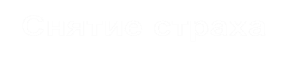 Персональная исключительность
Данная операция возлагает  ответственность, мобилизует  ребѐнка.
Слова педагога: «Только вы и  могли бы…» или «Именно на  тебя большая надежда».
Педагогическое внушение
Способ убеждения ребенка в  большой вере в него.
Должно быть эмоционально  насыщенным, мимически  оформленным.
Высокая оценка деятельности
Педагог обращается к ребѐнку  со словами: «Больше всего мне  нравится,	как ты…» или
«Особенно удалось тебе…»
Что ведет к успеху?
Нетрадиционные формы урока:
- Урок – диалог, урок-соревнование
- Интегрированные занятия,
- Уроки – консультации
- Уроки с групповыми формами работы
-  Уроки-аукционы
- Уроки - игры
Нетрадиционные формы обучения:

Комбинированные занятия, способствующие длительной концентрации внимания и системному восприятию  учебного материала
- Проектные занятия, направленные на воспитание культуры сотрудничества и культуры умственного труда
Советы Симона Соловейчика
- Там, где детей не побуждают придумывать хорошее, они придумывают дурное.  Поэтому пусть они придумывают все время.
- Если не получается – пусть соберутся вдвоем, втроем. Вместе – получится.
- Дети очень любят импровизировать. Поэтому вся подготовка – от силы десять минут.  Нет выступающих и зрителей, в каждом деле участвуют все.
- Для проведения творческих дел не обязательно самому быть выдумщиком, надо  просто поддерживать детей и уважительно относиться к их предложениям.
- Все командирские посты – по очереди. Сегодня – ты, завтра – я. Но всегда вместе.
- Любое дело не только сообща выполняется, но и организуется.
- В каждой затее – забота друг о друге и об окружающих людях.
- Каждое дело надо обсуждать в общем кругу. С этого начинается все.
-  Поменьше замечаний на бегу, побольше серьезных разговоров в тихую минуту. С  детьми вообще надо больше разговаривать – меньше придется кричать на них.
- В общем деле все в ответе за все. И каждый – самый главный.
Если учитель имеет только  любовь к делу, он будет хороший  учитель.
Если учитель имеет	только  любовь к ученику, как отец, мать,
– он будет лучше того учителя,  который прочел все книги, но не  имеет любви ни к делу, ни к  ученикам.
Если	учитель	соединяет	в	себе  любовь к делу и к ученикам, он –  совершенный учитель.
Л. Толстой
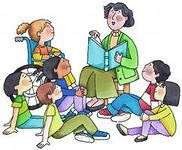